Introduction to Organic Chemistry
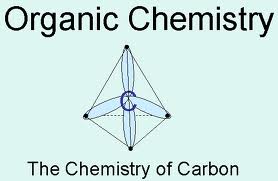 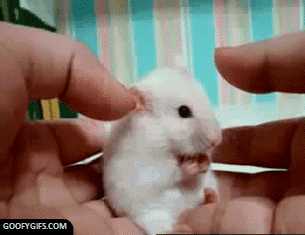 Carbon forms hundreds of thousands of compounds with Hydrogen. Carbon forms millions of other compounds.
The chemistry of Carbon is called organic chemistry.
An organic compound is one that has carbon as the principal element.
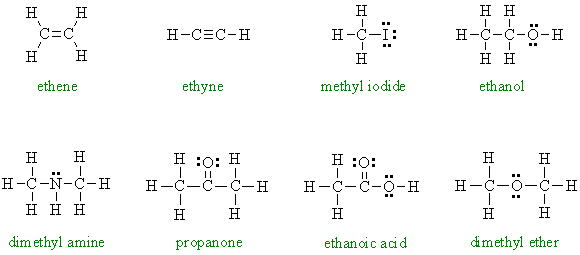 Carbon is unique:
It has 6 electrons = 1s22s22p2
It has room for 4 bonds to 4 other atoms.
Organic compounds have specific geometry around the carbon to carbon bond.
If there are four atoms or groups around a carbon atom, it has a tetrahedral geometry.
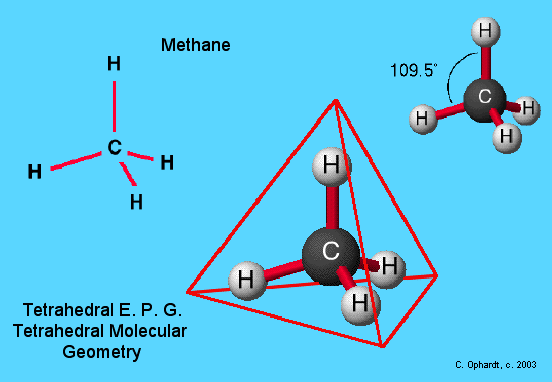 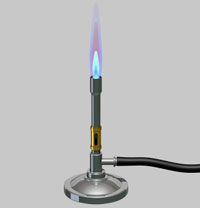 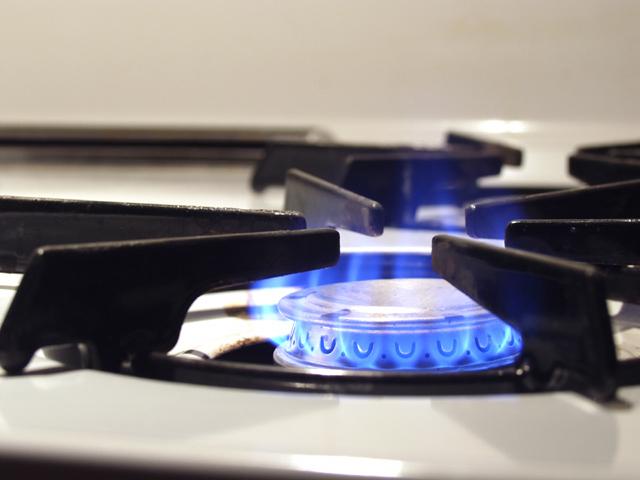 What gas is used in:
Bunsen burner and a 
	gas stove in your house?
		Methane


Barbecue Grill?
		Propane


Lighter?
		Butane
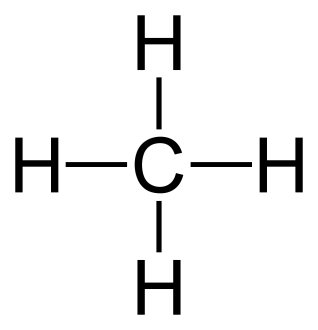 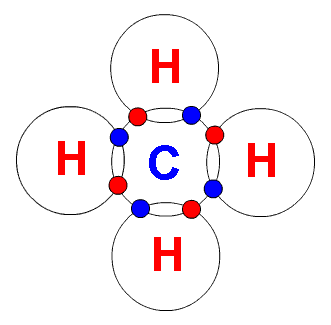 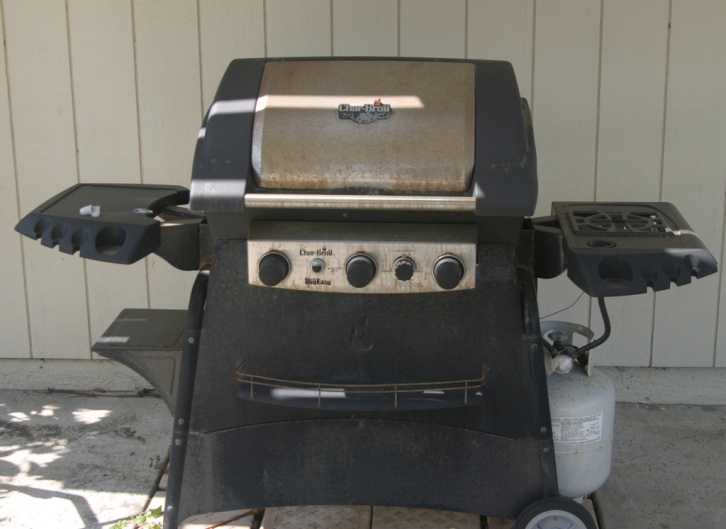 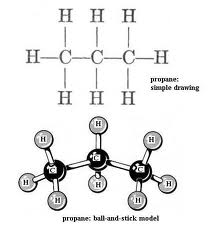 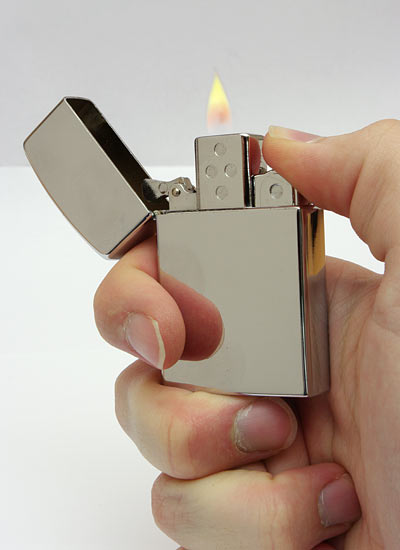 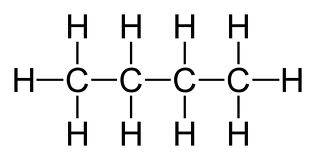 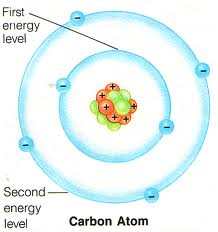 Properties:
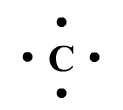 Carbon has:
4 valence electrons
Carbon forms covalent bonds with weak intermolecular attractions
Low melting and boiling points
Not very soluble in water
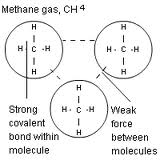 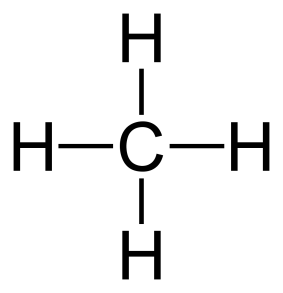 Methane (CH4)
		1 C = 6p+
			  6e-

Propane (C3H8)
		3 C = 18p+
		          18e-

Butane (C4H10)
		4 C = 24p+
			 24e-
Weak pull
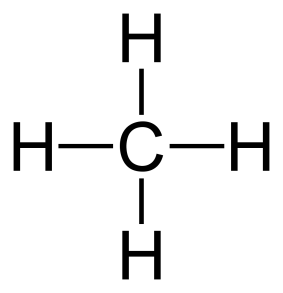 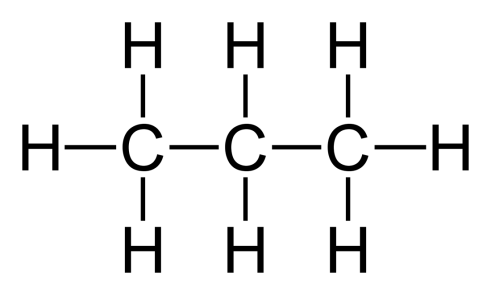 Mild pull
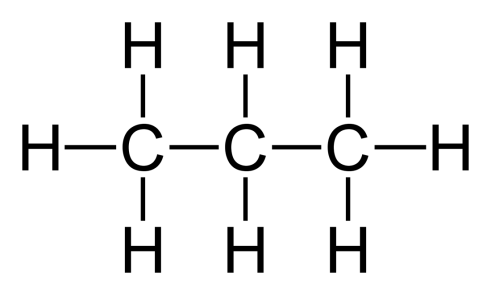 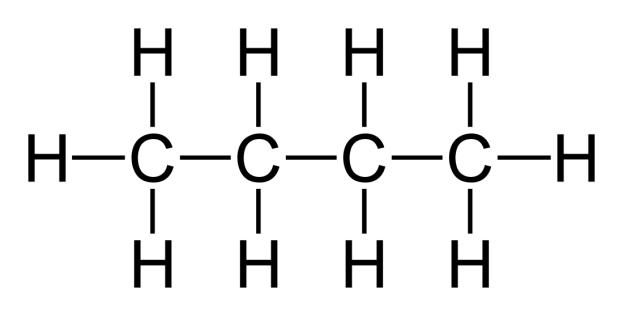 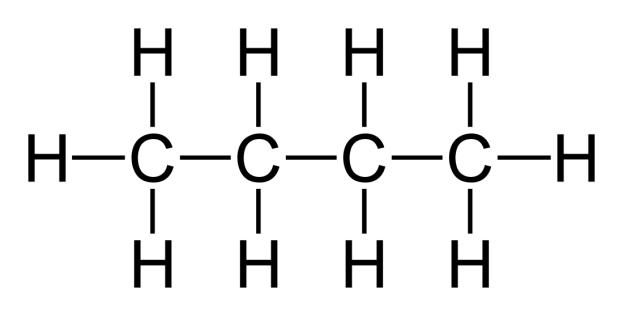 Stronger pull
Boiling Pt.
Chemical Properties:
Molecular compounds (covalent bonds) react more slowly than ionic.
Organic molecules undergo combustion
CH4 + 02  CO2 + H2O
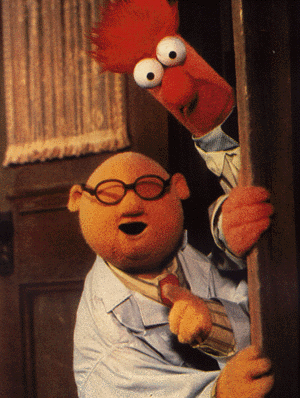 Structural Formulas:
Represent a 3D molecule in 2 dimensions
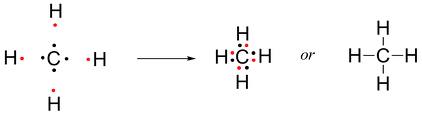 Structural
Formula
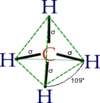 Tetrahedron
Condensed Structural Formulas:
CH3(CH2)3CH3
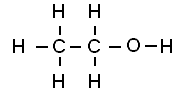 CH3CH2OH
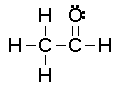 CH3CHO